COVE MUNICIPAL

Municipio de Pereira


Area de Epidemiologia y Gestión del Conocimiento

Secretaria de Salud Pública y Seguridad Social
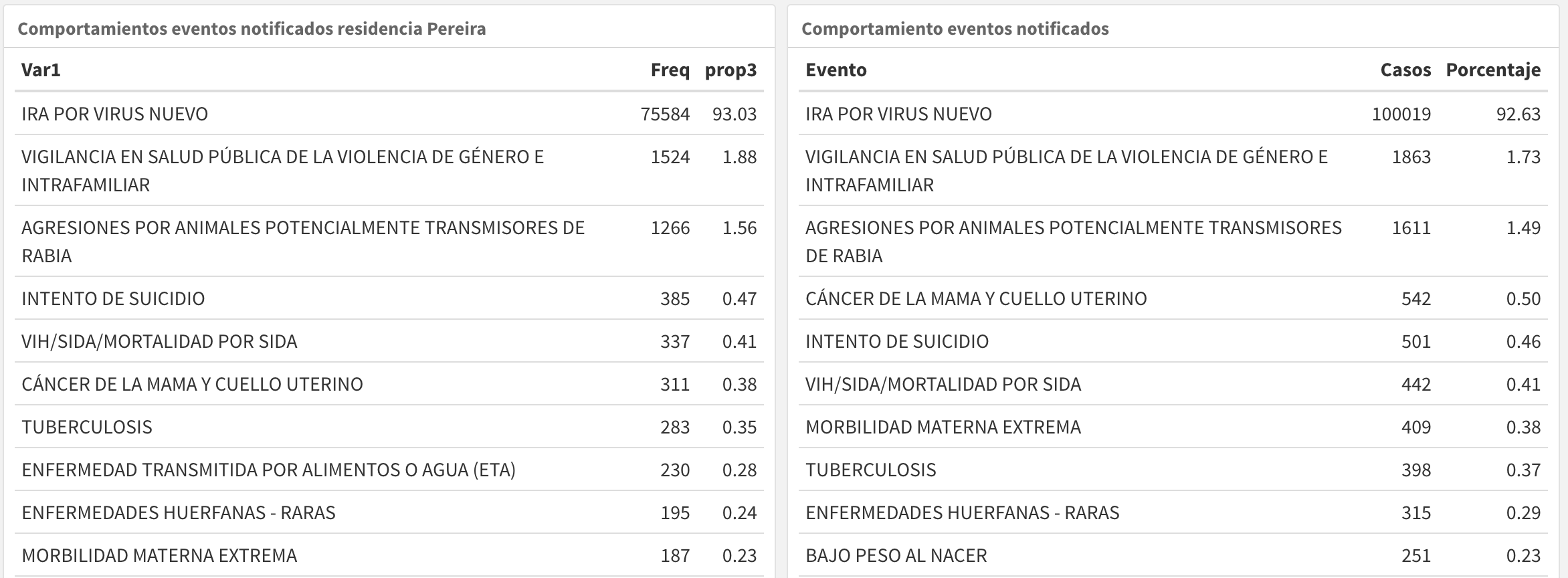 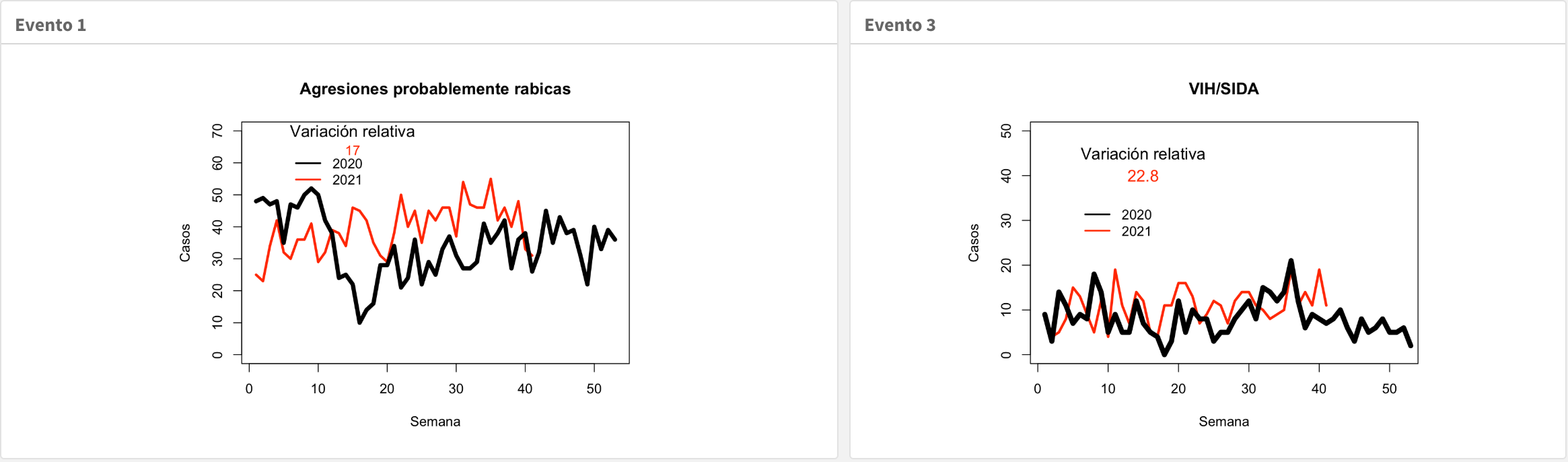 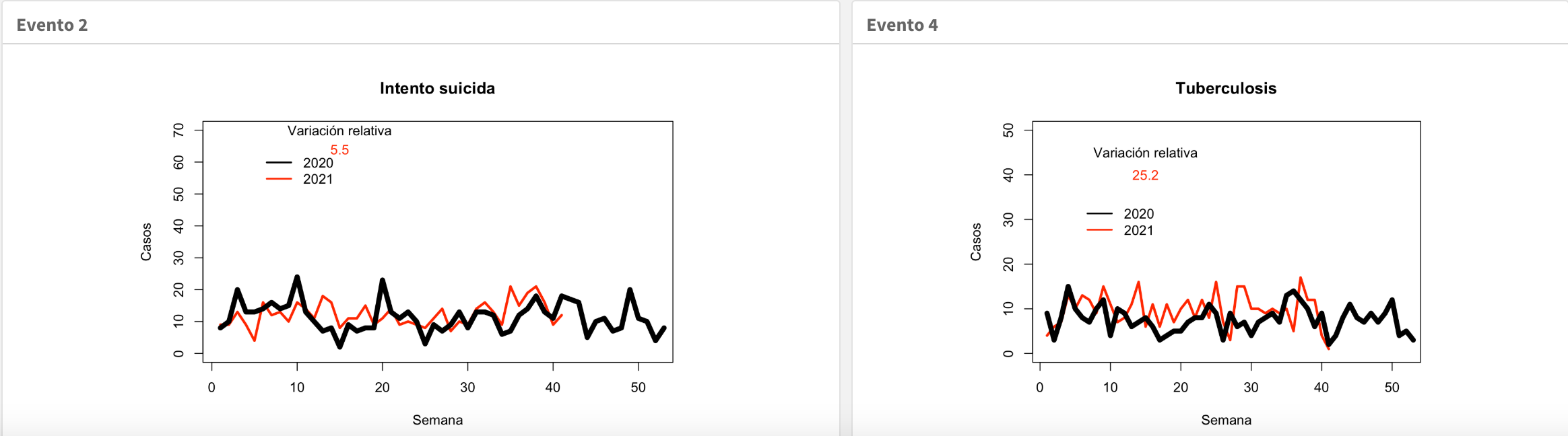 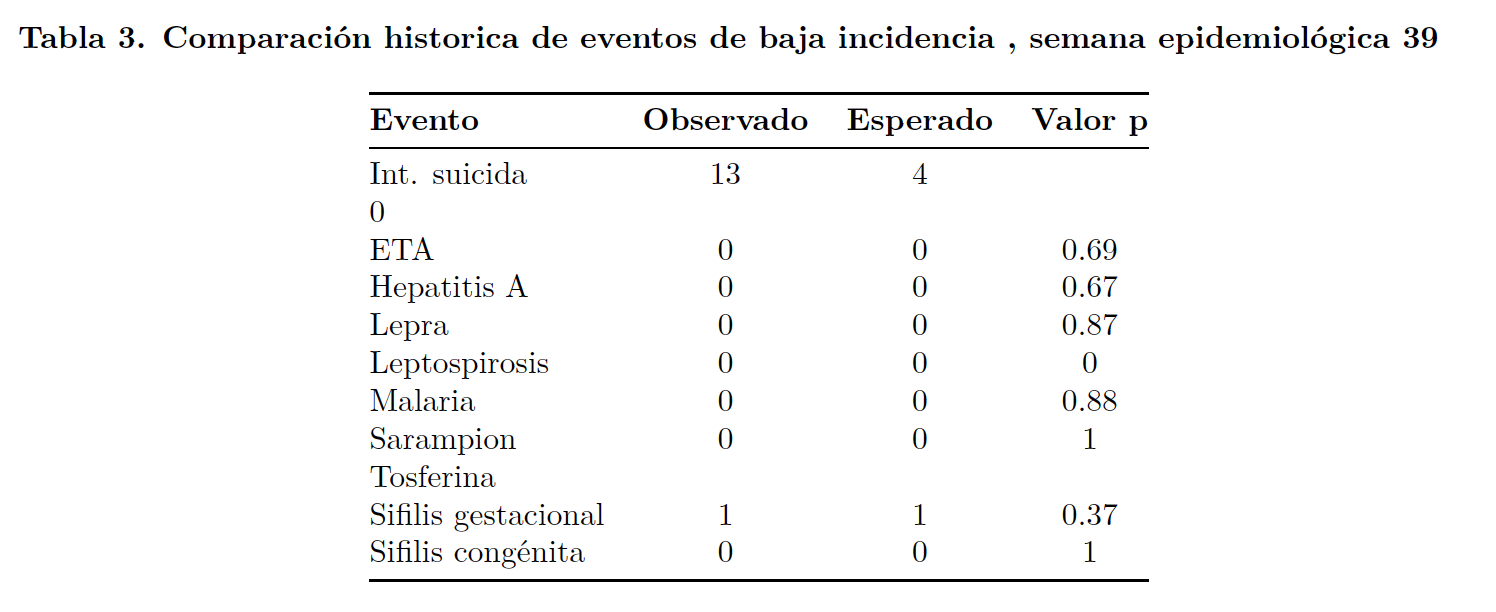 SITUACION COVID-19
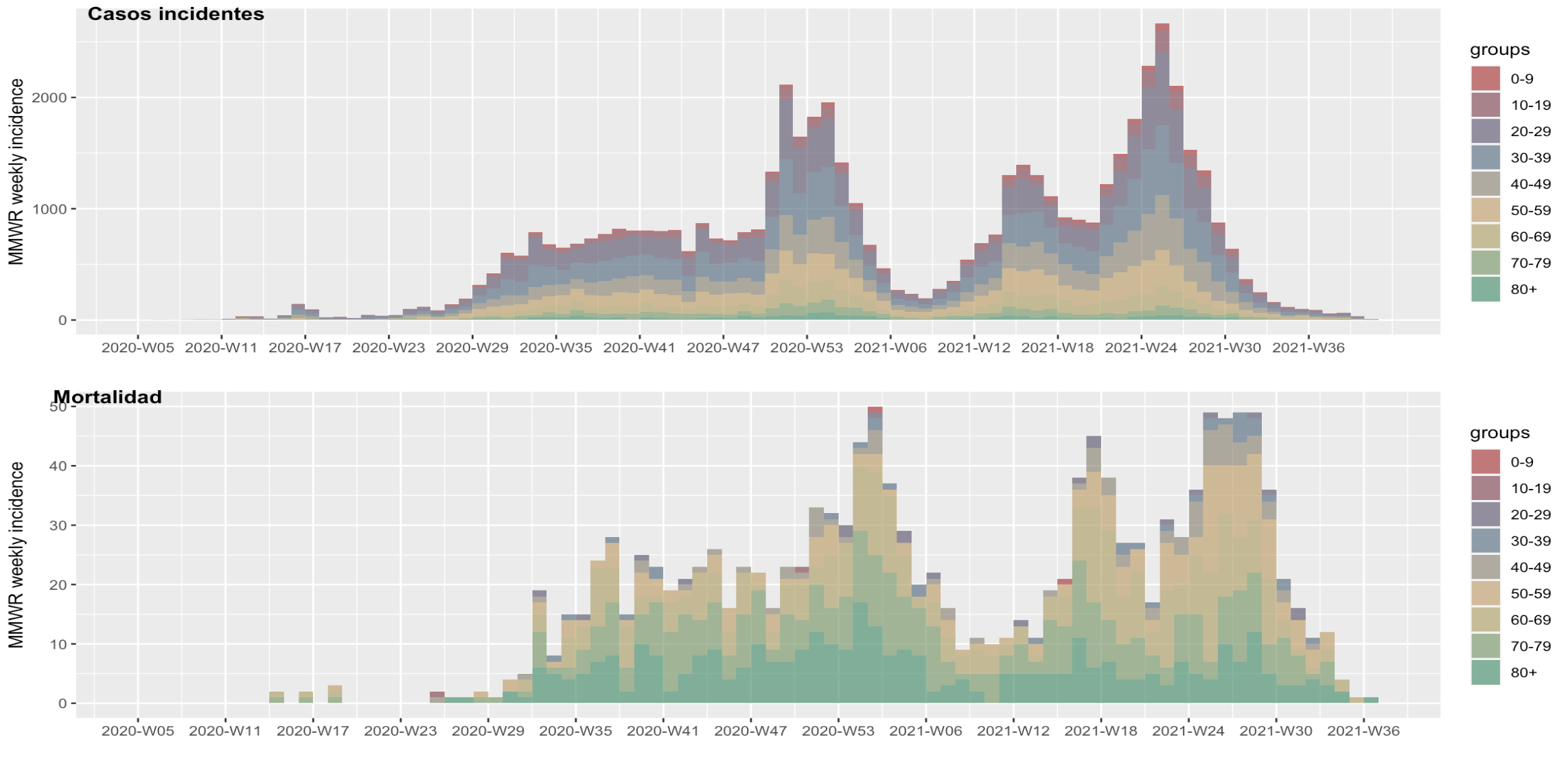 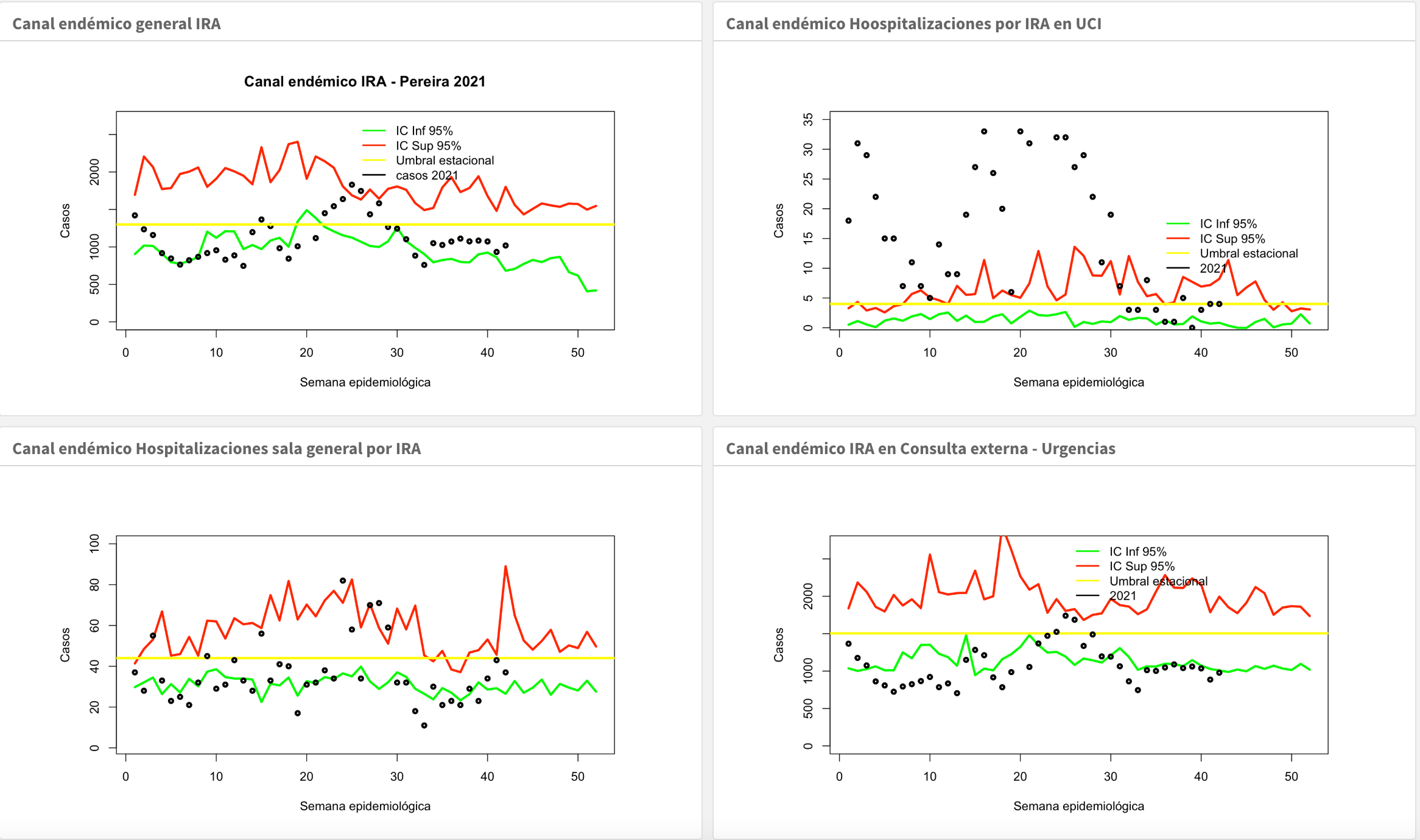 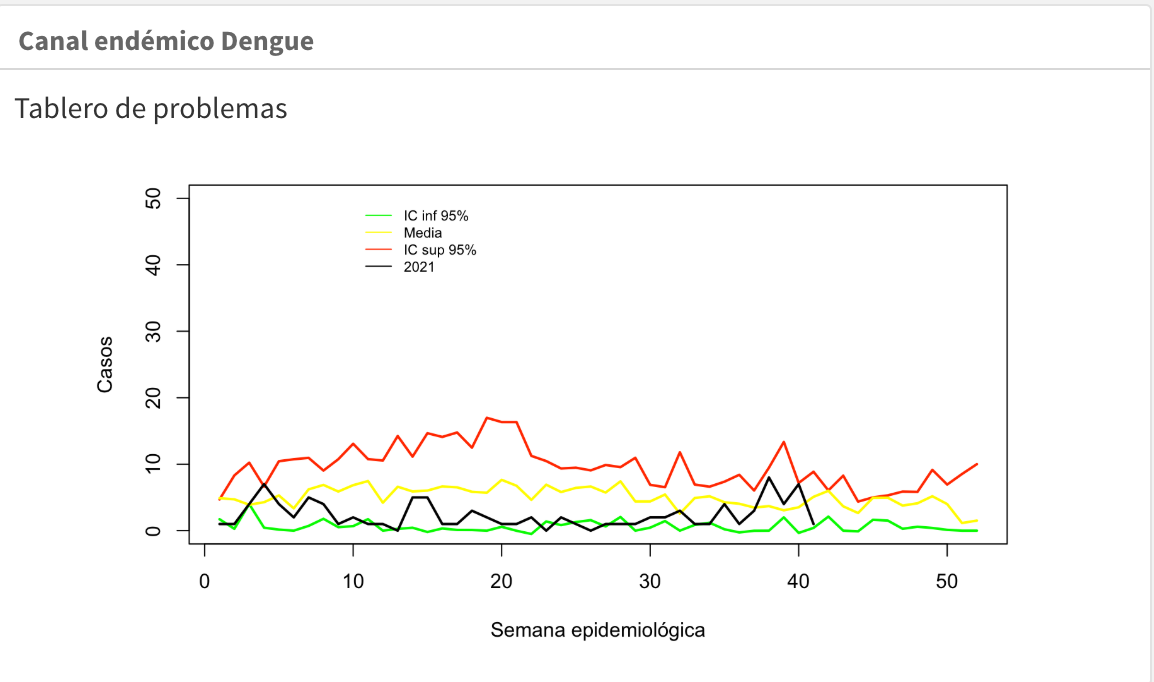 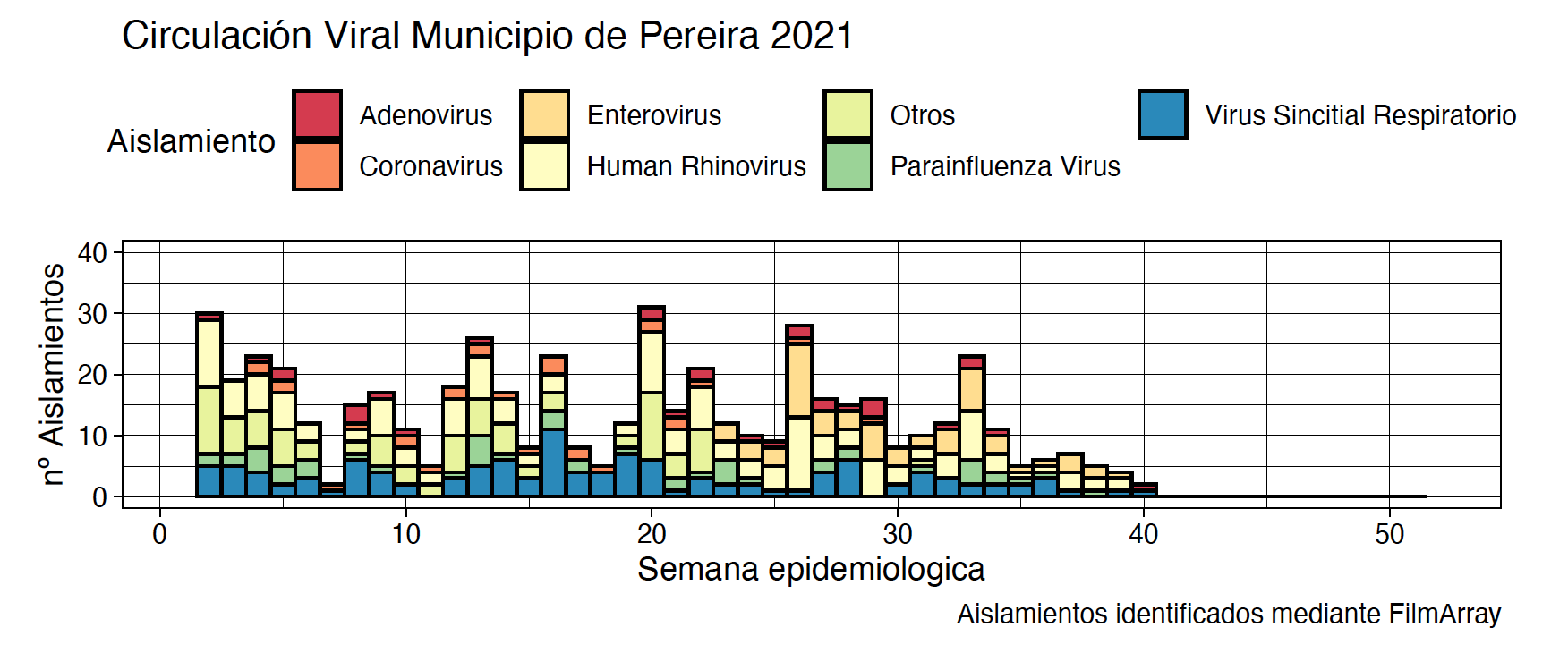 ALERTAS Y BROTES EN SALUD PUBLICA
No se han dado brotes nuevos para la semana Epi 42.

Alerta mundial por incremento en resistencia de enterobactereacesas
GRACIAS
Grupo de Epidemiologia y Gestión de Conocimiento